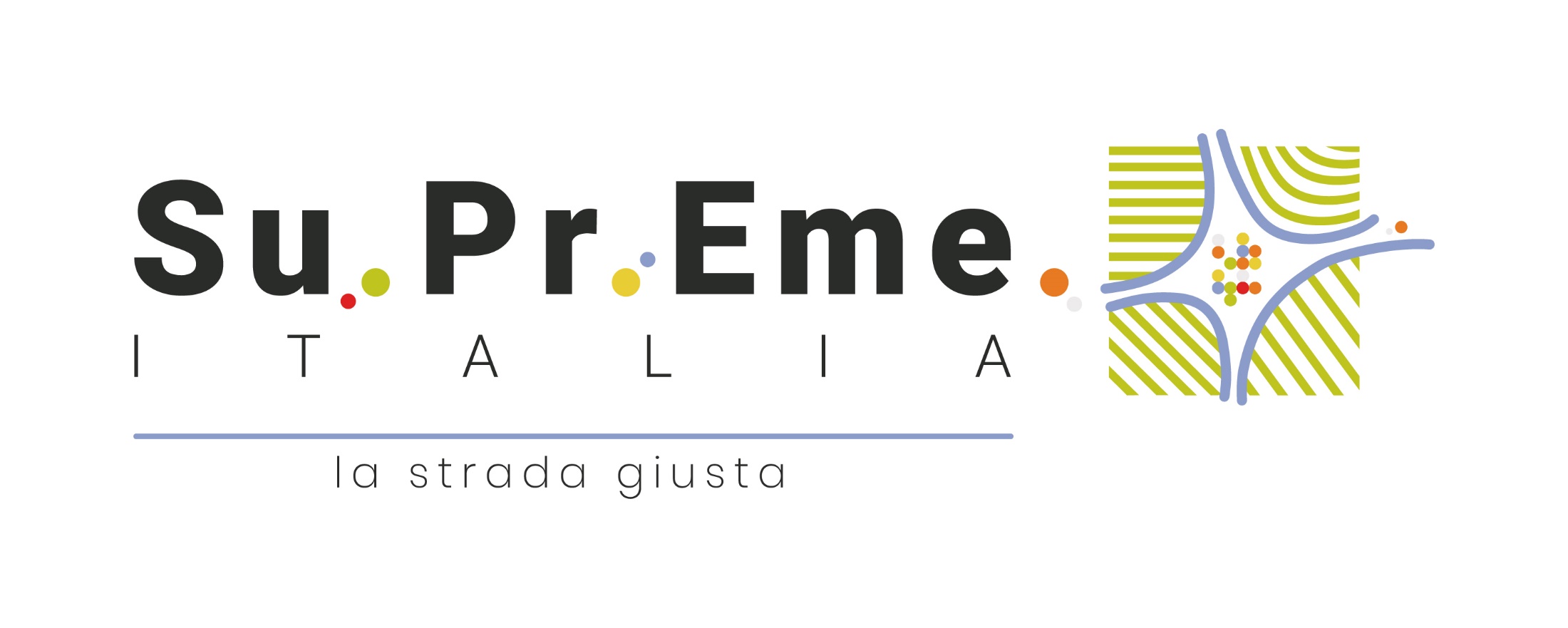 "Per contrastare le gravi forme di sfruttamento lavorativo, marginalità e vulnerabilità dei lavoratori migranti "
Linee d’azione messe in atto per contrastare il fenomeno
Aree di intervento
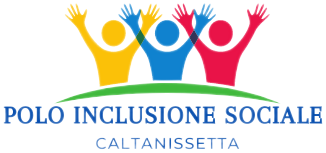 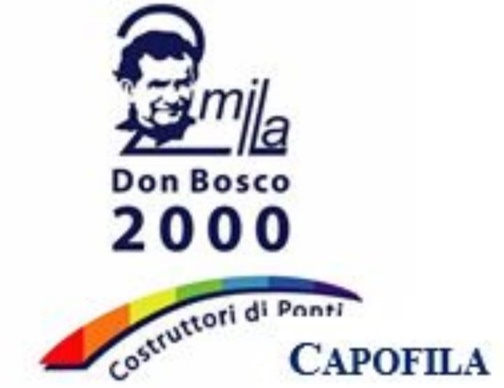 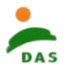 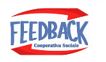 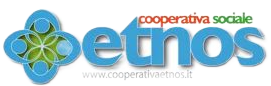 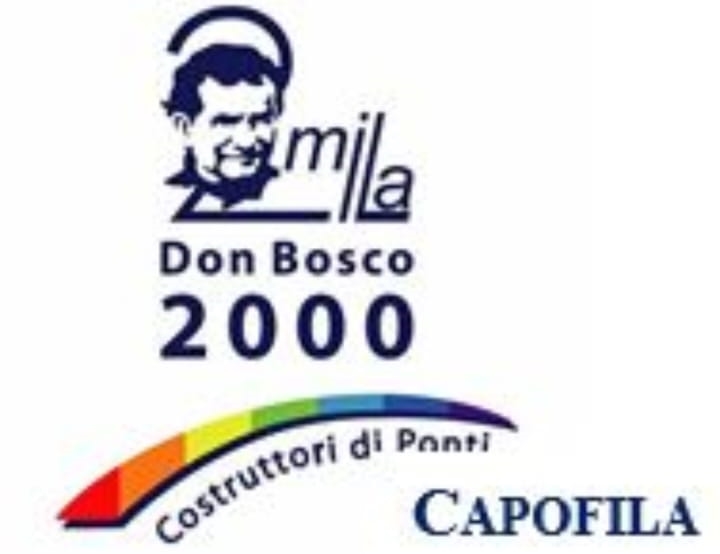 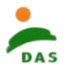 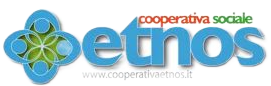 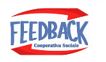 L’obiettivo del Polo di Inclusione sociale
Orientare, informare e Accompagnare verso l’autonomia tutti i soggetti che si rivolgono al Centro
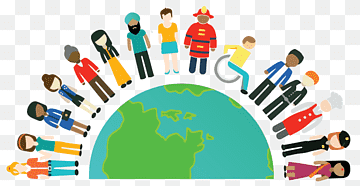 Tre Desk
1.Desk
Orientamento per accesso ai servizi territoriali: 

Ufficio Anagrafe, ASP, Agenzia delle Entrate, patronati, scelta/revoca medico, visite mediche.

Assistenza e  supporto di tipo socio-psicologico:

Interventi alle persone appartenenti a categorie vulnerabili.
2.Desk
Orientamento legale e amministrativo:

Tutela legale, rinnovo documenti e ricerca, predisposizione e affiancamento nella compilazione della modulistica per accedere ai servizi.
3.Desk
Orientamento lavorativo e abitativo:

Percorsi di inserimento lavorativo, costruzione di percorsi professionali, conoscenza delle proprie risorse, compilazione CV.
Ricerca locazioni o accesso a Centri di accoglienza.
Comunicazione…
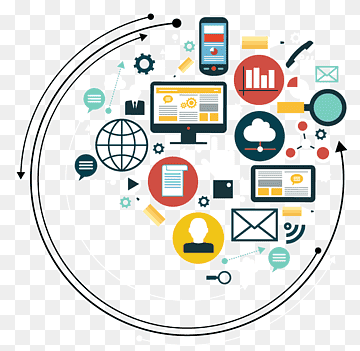 L’associazione Don Bosco 2000          Iscrizione seconda sezione del Registro dell’immigrazione (Art.18 TU).

Adesione alla campagna di sensibilizzazione contro il caporalato promosso dalla Regione Sicilia «Diritti negli occhi».

                        Nel futuro…
Implementazione di servizi a tutela delle vittime  (ex art.18)

Programmi di emersione 

Presa in carico e accoglienza persone vulnerabili

Apertura Desk mobile in tutte le Province del Comune di Caltanissetta.
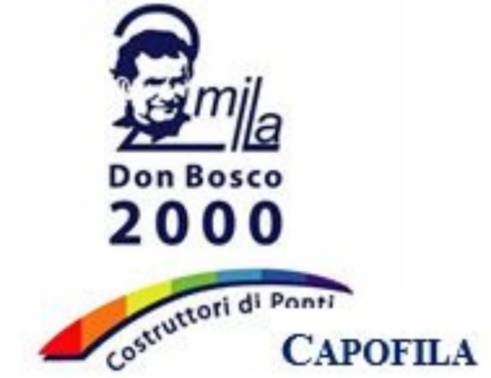 Grazie per l’attenzione!
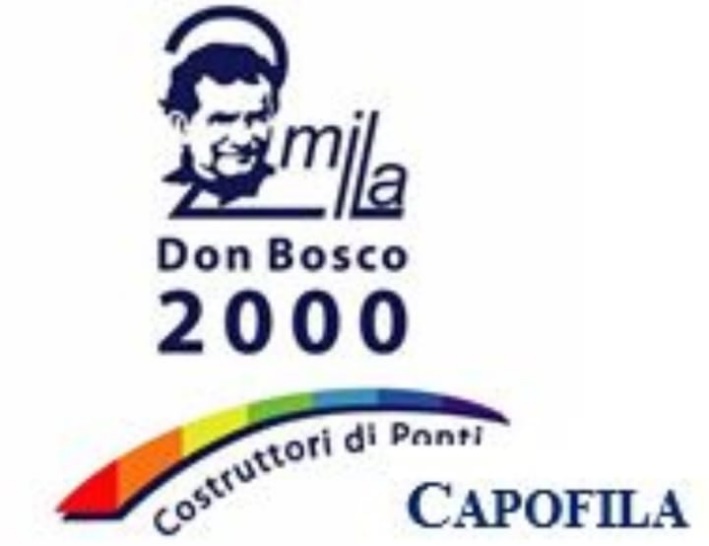 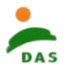 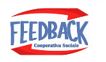 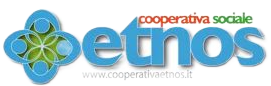